Ботанический сад                          г.Санкт-Петербурга
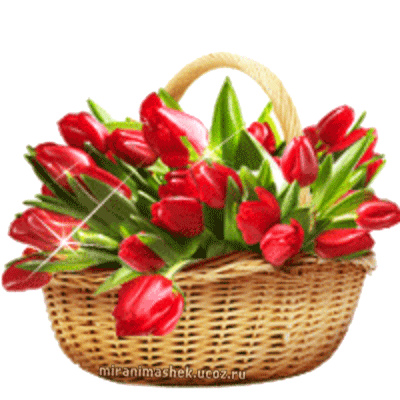 Презентацию подготовила Николаева Алла Геннадьевна учитель  ГБОУ СОШ №127  г.Санкт-Петербург
История сада
Ботанический сад   в Санкт – Петербурге ведёт свою историю от Аптекарского сада или Аптекарского огорода, так его называли   в XVIII веке.
   Первый ( не сохранился) садик в Петербурге был разведён на нынешней Большой Охте, близ развалин крепости Ниеншанц. Существовал Аптекарский огород и на Мойке.  Указом  11(22) февраля 1714г.  Пётр I  повелел учредить  Аптекарский Сад  на  одном из  островов, лежащих близ Санкт- Петербурга – Вороньем.  Остров стал  в последствии называться Аптекарским.
  Главная цель этого сада состояла в разведении лекарственных трав.
Преобразователи Ботанического сада
При АлександреI Аптекарский сад   был   переименован В Императорский Ботанический сад. Управлял садом профессор Ф.Б.Фишер.




    НиколайI передал Ботанический сад в ведение Министерства Императорского двора. С увеличением средств главное внимание Сада было направлено на научные цели.


 24 июля 1863г. указом Александра III  повелено  было передать Императорский Ботанический Сад  в ведение Министерство государственных имуществ.
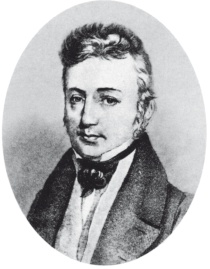 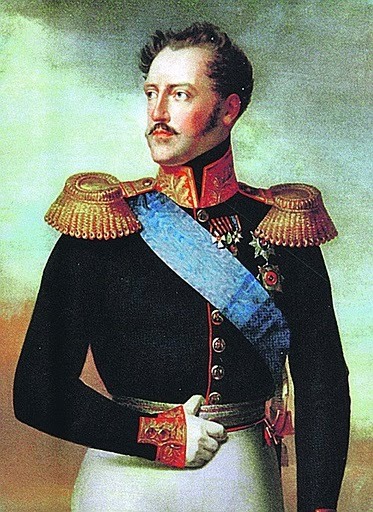 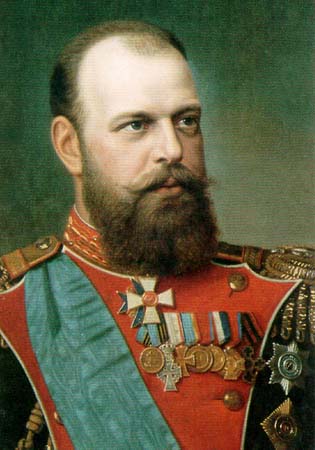 Пополнение  коллекции
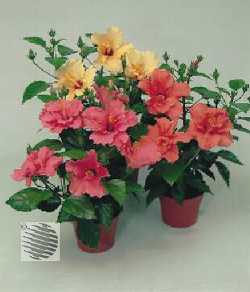 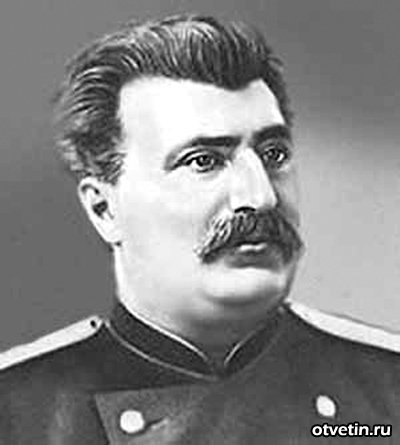 Ежегодно Ботаническому саду выделялись средства на научные путешествия. Сад обогащался всё новыми коллекциями отдалённых стран. Богатая коллекция монгольских и китайских растений была собрана почётным членом сада Н.М. Пржевальским. 
Пополнялась также и гербарная коллекция.
Гербарий - коллекция засушенных растений. В дар Ботаническому саду  были переданы гербарии выдающегося профессора Эштольца, Гаунта В.В. ,Ф.Б.Фишера,
      Ладенбурга .
Н.М.Пржевальский
                                                            Китайская роза
   Гербарий РОЗА                          Монгольский лук
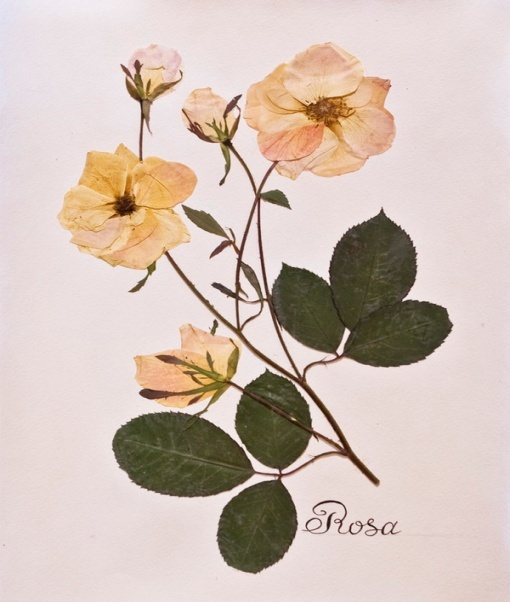 В первые годы существования Ботанического сада  живые растения приобретались только покупкою в садовых заведениях Англии,Германии,Бельгии,Голландии.
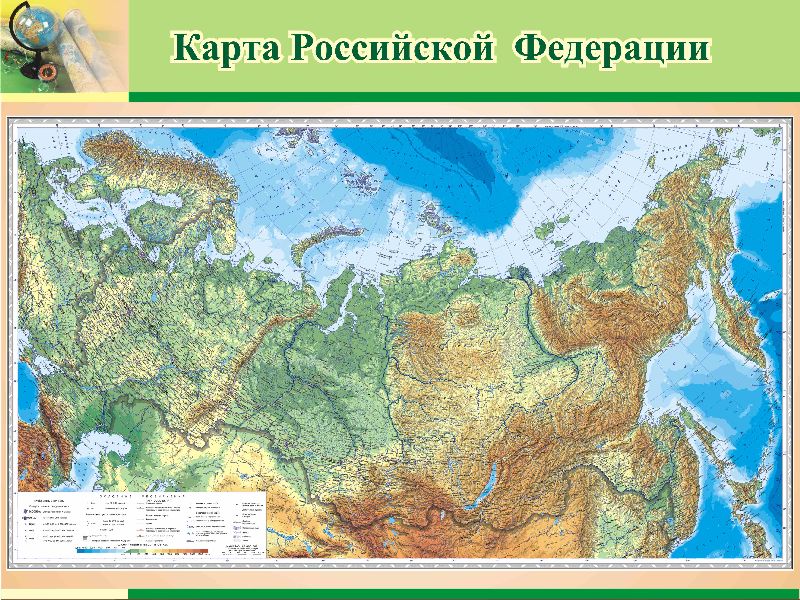 Пополнение коллекции
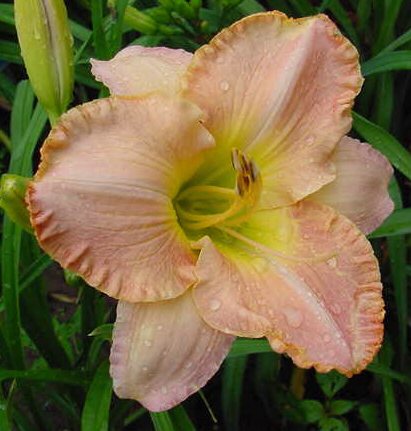 Бельгия
Позже  коллекция стала пополнятся из Архангельска, Армении,Баку, Кутаиси ,с  Уральского хребта,озера Байкал, Лапландии, с Алтайских гор, бассейна Амура , Тянь-Шанского хребта , озера Иссык-Куля и многих других мест.
Англия
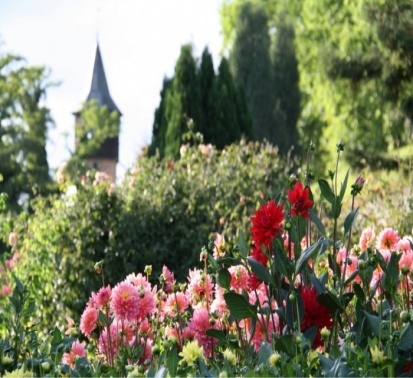 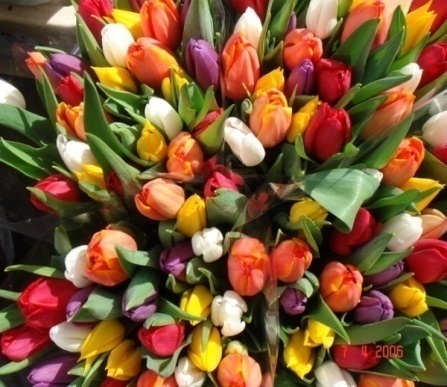 Германия
Голландия
Суровые годы войны.
Во время Великой Отечественной войны Ботанический сад очень сильно пострадал от бомбёжек. Рядом с садом находился бункер командующего    Балтийским флотом,  а на территории сада стояли зенитные орудия. Первая авиабомба упала 14 октября 1941, взрывной волной выбило стёкла в тропической оранжерее,перестала работать котельная.    В таких условиях в одну ночь тропическая коллекция была почти  утеряна.   Но 250 растений удалось спасти, сотрудники смогли  унести их в свои квартиры. Тем неменее, сад был восстановлен после войны и нынешняя коллекции   даже превышают довоенные. В том была заслуга      его       директора С.Я.Соколова, который отстоял сад от попыток его закрытия.
Сотрудник Ботанического сада Н. Н.  Курнаков  отказался от эвакуации и забрал себе домой кактус-лиану «Царицу ночи». Этот кактус живёт в   этом саду с 1814 г.   Сегодня о военном прошлом этого   кактуса напоминает георгиевская ленточка.   Но это не единственный кактус переживший суровые блокадные годы.
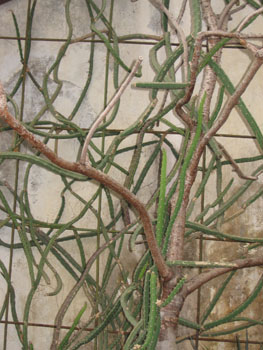 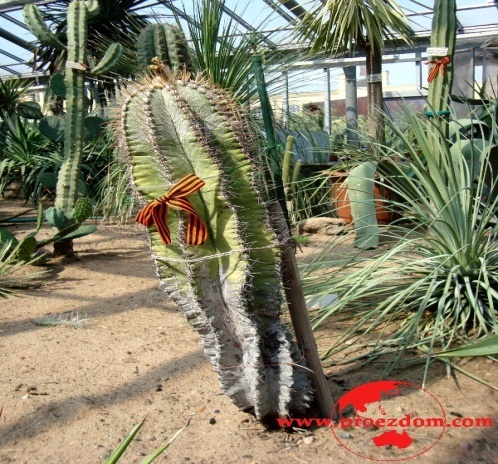 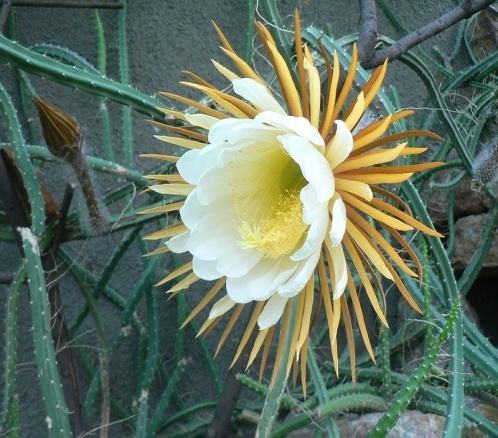 В настоящее время
В настоящее время в Ботаническом саду насчитывается более 7,5 тысяч растений.
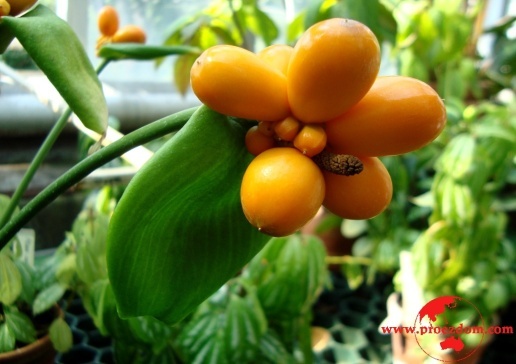 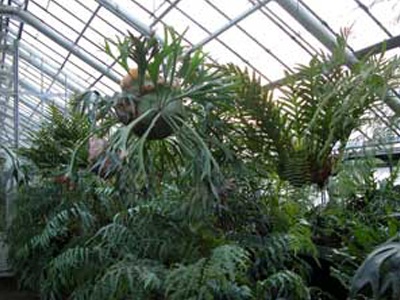 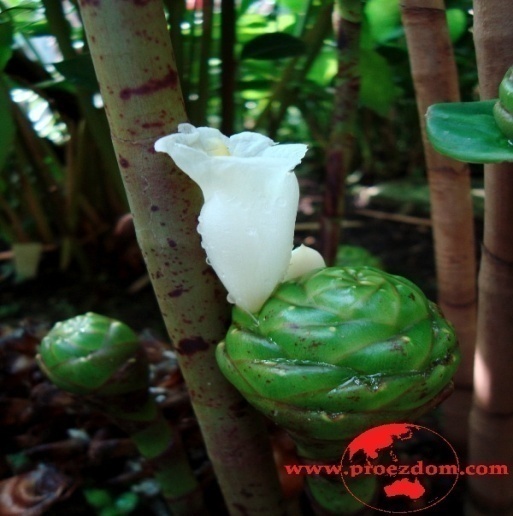 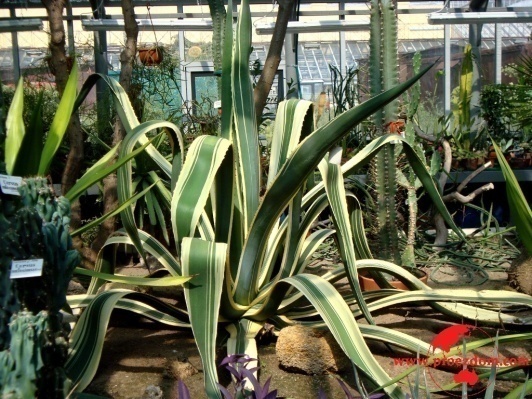 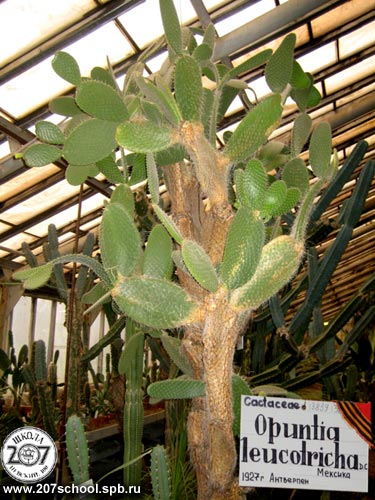 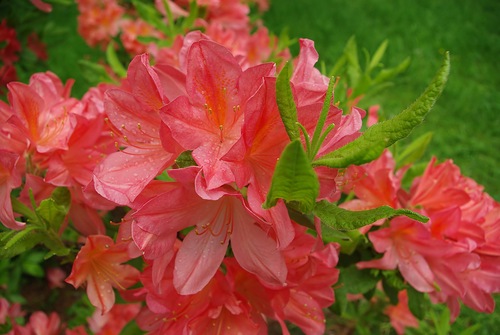 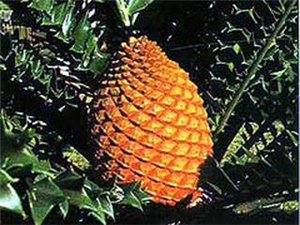 Водные растения Ботанического сада
Египетский лотос
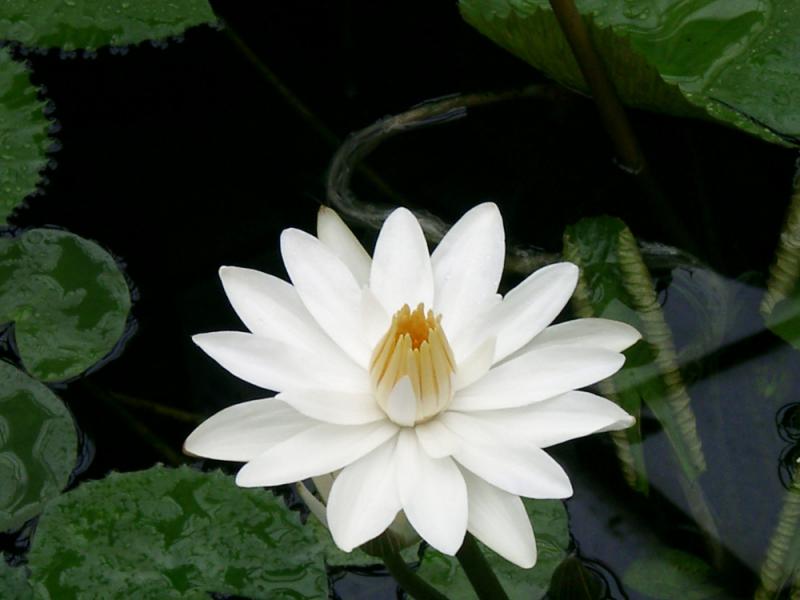 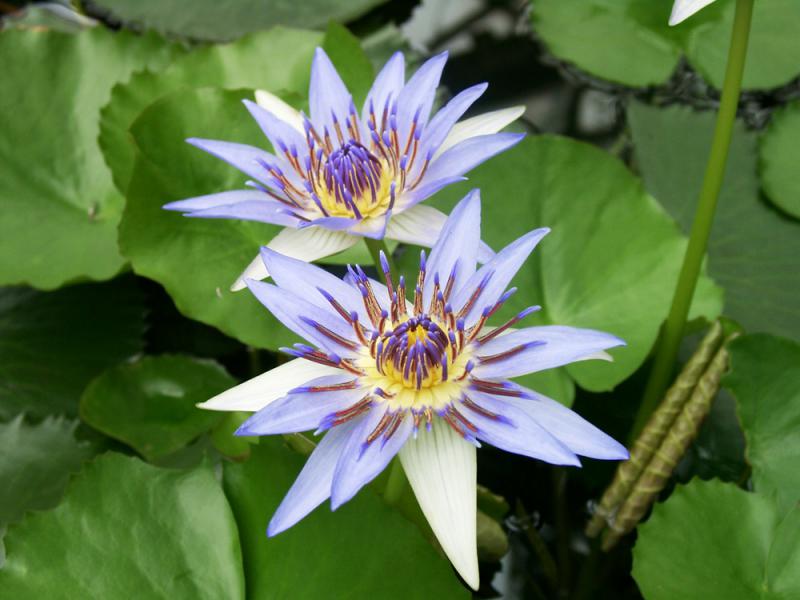 Кувшинка капская
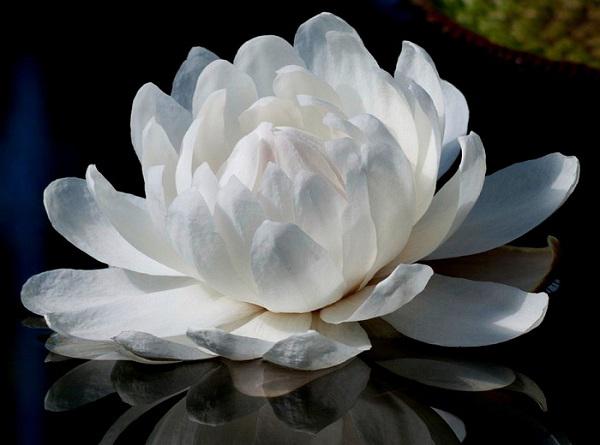 Лотос
Листья лотоса